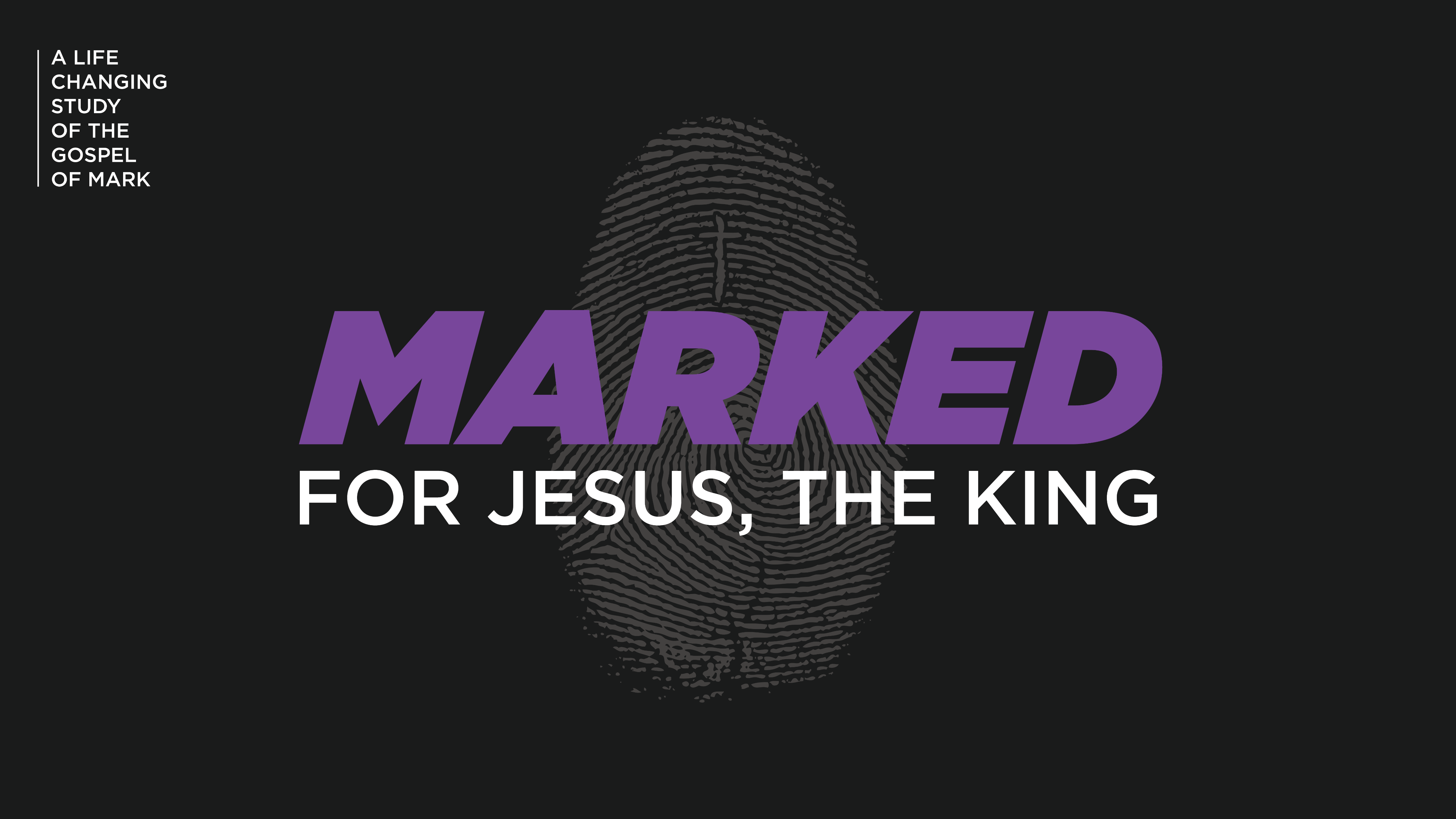 A Fearless Life
Matthew 28: 10, 17 - 20
[Speaker Notes: A mother and child were traveling by car at night to another city.
The girl is 4 years old and  the mother is 35 so the darkness has forced her 
and the mother to fear. And while they were driving  silently in the dark, 
the girl focused on the moon instead of the darkness and started to sleep 
and calmed down a bit. Then she said loudly to her mother that she was afraid 
of the dark, and the mother hid her fear and said to her, "Don't be afraid, my girl]
A Fearless Life
Matthew 28: 10, 17 - 20
[Speaker Notes: but you haven't been well yet?" She said, "Should I ask you a question? Yes, ask me.
" She said, "The moon is God's lamp." The mother said yes. Then, when the girl 
asked her mother if God turns the moon when he sleeps, the mother said that 
God does not sleep, so he does not turn it. She said that if God waits for me 
without sleeping, I will sleep. The mother said for herself that if God is on 
the throne, I will not be afraid and she started to drive her car calmly.]
A Fearless Life
Matthew 28: 10, 17 - 20
[Speaker Notes: This is the end of chapter 28 of the Gospel of Matthew and the transition 
to a new chapter. On the one hand, Jesus rose from the dead, but 
what is being said about Jesus is a time when the priests in the palace were afraid 
of the disciples. It is in the midst of this that the word "Do not be afraid" comes again 
and again, once from an angel and once from Jesus. When God tells us not to be afraid, 
he sees the danger that our past creates when we think about our innermost things.]
Matthew 28: 10
10 Then Jesus said to them, “Do not be afraid. Go and tell my brothers to go to Galilee; there they will see me.”
Matthew 28: 17-20
17 When they saw him, they worshiped him; but some doubted. 18 Then Jesus came to them and said, “All authority in heaven and on earth has been given to me. 19 Therefore go and make disciples of all nations, baptizing them in the name of the Father and of the Son and of the Holy Spirit, 20 and teaching them to obey everything I have commanded you. And surely I am with you always, to the very end of the age.”
[Speaker Notes: But a person can't get out of fear just by saying don't be afraid, because just as he has a strong reason to be afraid, he needs a stronger reason not to be afraid than what he is afraid of.]
Just as you have a strong reason to be afraid, you need a stronger reason not to be afraid
[Speaker Notes: Especially when we expect to win and face defeat when we face what we say will happen, but when we face what we say will be no, our life becomes insecure and we enter into fear. The disciples were waiting for Jesus. Their strong faith was that Jesus destroyed the power of the Romans and set Israel free. The question of why the Disciples are not afraid now is very basic to them when he was arrested, beaten, crucified, dead, and buried.]
Just as you have a strong reason to be afraid, you need a stronger reason not to be afraid
[Speaker Notes: Even though they saw an angel and Jesus rose from the dead, fear entered 
their hearts, and they heard the word "Do not be afraid" and they were still afraid. 
When Jesus told them not to be afraid, he did not take them to a world where 
there is nothing to fear, but to be governed by the word he gives them in a world full of fear.]
He did not take them to a world where there is nothing to fear, but to be governed by the Word He gives them in a world full of fear
[Speaker Notes: Why am I not afraid especially when things are going out of control these days?  
When we ask, this question we want a strong thing to trust, and this makes us 
similar to the disciples. When Jesus told us to be fearless, he has a reason 
make us to live without fear. 
Why am I not afraid?]
Jesus is Above Death
Matthew 28: 5-7
[Speaker Notes: 1 Jesus is above death, Matthew 28 5-7]
Matthew 28: 5-7
5 The angel said to the women, “Do not be afraid, for I know that you are looking for Jesus, who was crucified. 6 He is not here; he has risen, just as he said. Come and see the place where he lay. 7 Then go quickly and tell his disciples: ‘He has risen from the dead and is going ahead of you into Galilee. There you will see him.’ Now I have told you.”
[Speaker Notes: The corner of man's fear is death, and Jesus killed the death that the 
disciples and we were afraid of, made it powerless, and showed us how 
to defeat it. The one who tells us not to be afraid is saying that there is 
a resurrection power with me that is greater than the strong reason we fear.]
The One Who tells us not to be afraid is saying there is a resurrection power with me that is greater than the strong reason we fear
[Speaker Notes: Even if what you fear dies, it will rise because there is a resurrection with Jesus.
Jesus Christ triumphed over death through His resurrection. He died and rose again 
on the third day, never to die again—and this is how He truly conquered death. 
Jesus said:]
Revelation 1: 17-18
17 When I saw him, I fell at his feet as though dead. Then he placed his right hand on me and said: “Do not be afraid. I am the First and the Last. 18 I am the Living One; I was dead, and now look, I am alive forever and ever! And I hold the keys of death and Hades.”
[Speaker Notes: "I am the first and the last, and the living one. I died, and behold I am alive 
forevermore, and I have the keys of Death and Hades" (Revelation 1:17–18).
Jesus overcame death so that death could not threaten those who believed in him. 
He put death under his feet and stood in front of them and said do not be afraid. 
Jesus has good news for those who are afraid of death today. I have conquered death, 
says Lord Jesus, He has abolished the horror of death.]
Revelation 1: 17-18
17 When I saw him, I fell at his feet as though dead. Then he placed his right hand on me and said: “Do not be afraid. I am the First and the Last. 18 I am the Living One; I was dead, and now look, I am alive forever and ever! And I hold the keys of death and Hades.”
[Speaker Notes: The ministry of death has changed for those who believe in Jesus.
Death is not our end, but now death is our boarding to our eternal home.
A person who has his eyes on Jesus can live steadfastly without being shaken 
by the Lord who has power and strength beyond death.
Why am I not afraid?]
Jesus is the King of Heaven and Earth
Matthew 28: 18
[Speaker Notes: 2  Jesus is the king  of heaven and earth, Matthew 28:18]
Matthew 28: 18
18 Then Jesus came to them and said, “All authority in heaven and on earth has been given to me…”
[Speaker Notes: All power  in heaven and on earth has been given to me. Jesus has been given 
all power and authority by his Father. There is no one who has more power in heaven 
than him, and there is no one who has more power on earth than him. Jesus himself 
said that everything is under my control because I have power and authority in heaven 
and on earth.]
Matthew 28: 18
18 Then Jesus came to them and said, “All authority in heaven and on earth has been given to me…”
[Speaker Notes: Therefore, killing, saving, blessing, accomplishing, healing, and victory are all 
gathered in the hands of Jesus. There is nothing on earth or in heaven that is 
not under his control. Satan, who had enslaved people on earth with sin and fear, 
has been defeated and humiliated.
Colossians 2:14-15]
Colossians 2:14-15
14 having canceled the charge of our legal indebtedness, which stood against us and condemned us; he has taken it away, nailing it to the cross. 15 And having disarmed the powers and authorities, he made a public spectacle of them, triumphing over them by the cross.
[Speaker Notes: We have risen together in the glorious life of Jesus, to whom all power belongs 
and who rose from the dead, and we have received a new life by faith. Because 
everything that opposes us from living a fearless, pure life established by God has 
been removed, we can now live with the victorious Lord without fear. All our sins have 
been removed by the work of Jesus. No one can come between us and him Our debt 
has become 0 by His blood and our righteousness has become 100 by His work.]
Our debt has become 0 by His blood and our righteousness has become 100 by His work
[Speaker Notes: Our enemy has put his power in front of our eyes and his weapon has been stopped from working against us. The power is completely with Jesus. Do not be afraid because he knows that no one can do anything to us. The Lord who showed us 
the power in his hands saying, "Don't be afraid of the mountain that stands in front of you, 
He is with us."]
Our debt has become 0 by His blood and our righteousness has become 100 by His work
[Speaker Notes: The mountain is a matter of time, the marsh will become a plain, the valley 
will be filled, the dry will flourish, the bound will be released, the one who cried 
will laugh, and the sick will be healed. Why because all power is in the hands of 
Jesus the king of kings.
Why am I not afraid?]
Jesus is Always with Us
Matthew 28: 20
[Speaker Notes: 3   Jesus is always with us, Matthew 28:20]
Matthew 28: 20
20 and teaching them to obey everything I have commanded you. And surely I am with you always, to the very end of the age.”
[Speaker Notes: the Lord who promised to be with us always is risen from the dead and 
He holds all power in His hands. To serve Him in truth, to live in righteousness and 
holiness, while sacrificing today for the future, not only to use Him as a savior, but 
also to live in submission and obedience to His Lordship. Jesus is always present for his disciples to follow as their Master.]
Jesus is always present for His disciples to follow as their Master
[Speaker Notes: Jesus is always present for his disciples to follow as their Master.
We worship and follow a risen Master, who is with us constantly. All he commanded 
in word and deed as necessary for our growth as his disciples is included in the Scriptures, 
but his real presence comforts our individual needs and sustains us through all of our 
days, whether in our weakness, sorrow, joy, power, or pain. To the “very end of the age” 
or until the completion of God’s plans for this age]
Jesus is always present for His disciples to follow as their Master
[Speaker Notes: Jesus promises to be the sustaining presence that assures us that history 
is not out of control, that the kingdom of God has indeed been inaugurated, 
that he is a very present help in times of trouble, and that the work he 
accomplished on the cross is continually available through his risen and ascended ministry.
This wonderful promise of Jesus’ continual presence invites us as readers into the story.]
Jesus is always present for His disciples to follow as their Master
[Speaker Notes: This should not evoke fear or a guilty conscience; rather, it should spur all his 
disciples on to proclaim the good news of the presence of the kingdom of 
God in our lives. We are the ongoing chapter of this story, walking receptacles of 
the presence of the risen Jesus and living demonstrations of the power of the 
kingdom of God.]
We are the ongoing chapter of this story, walking receptacles of the presence of the risen Jesus and living demonstrations of the power of the kingdom of God.
[Speaker Notes: May we be faithful and obedient disciples of Jesus as we walk in the closest 
intimacy with him and proclaim this good news that he is with us to the very end of the age.
When our union with Him is healthy, there is no power that can stop us. 

The captain of your group is the Lord Almighty, 
and victory in the path of life is yours, so do not be afraid.]